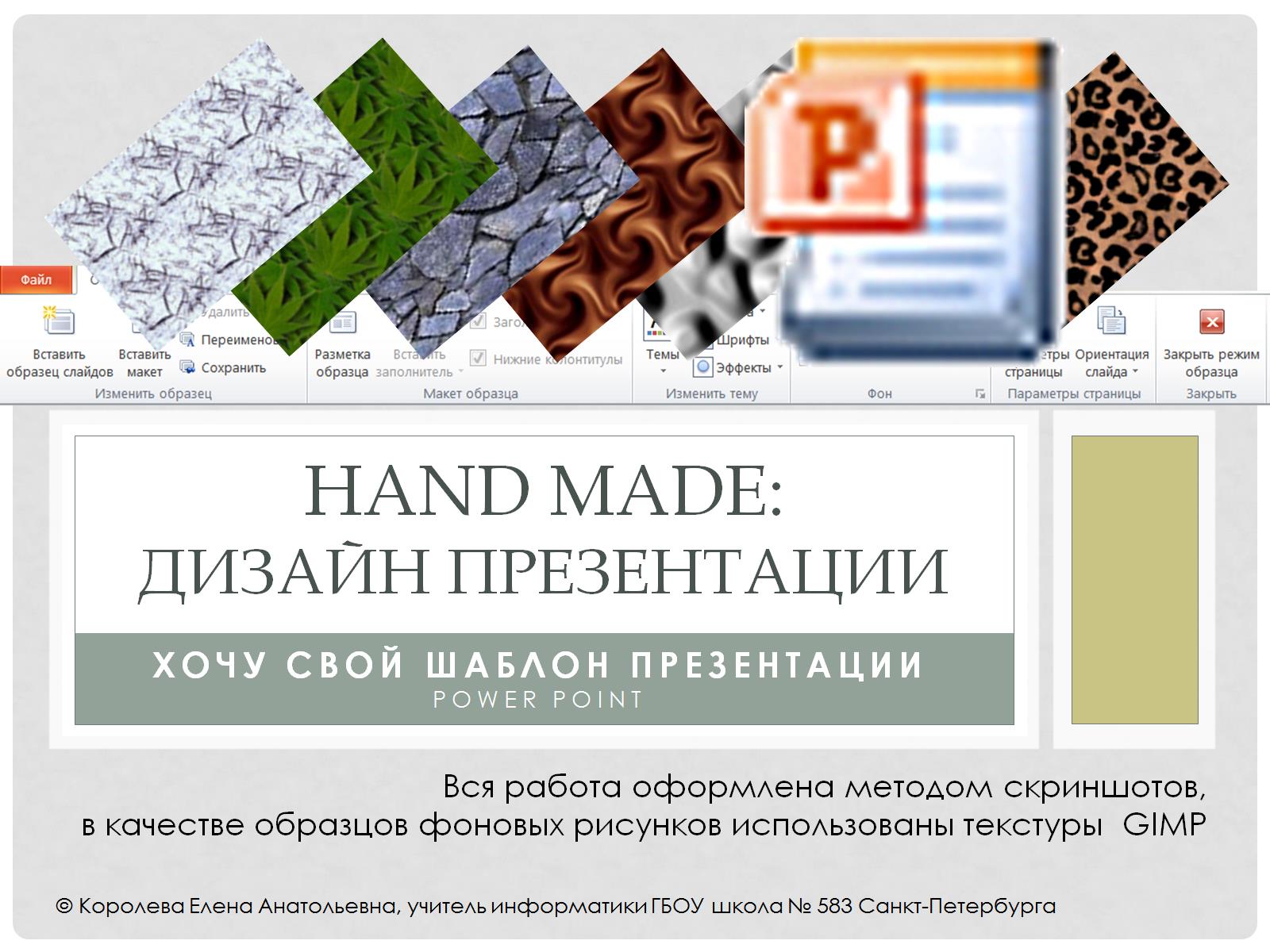 Hand made:дизайн презентации
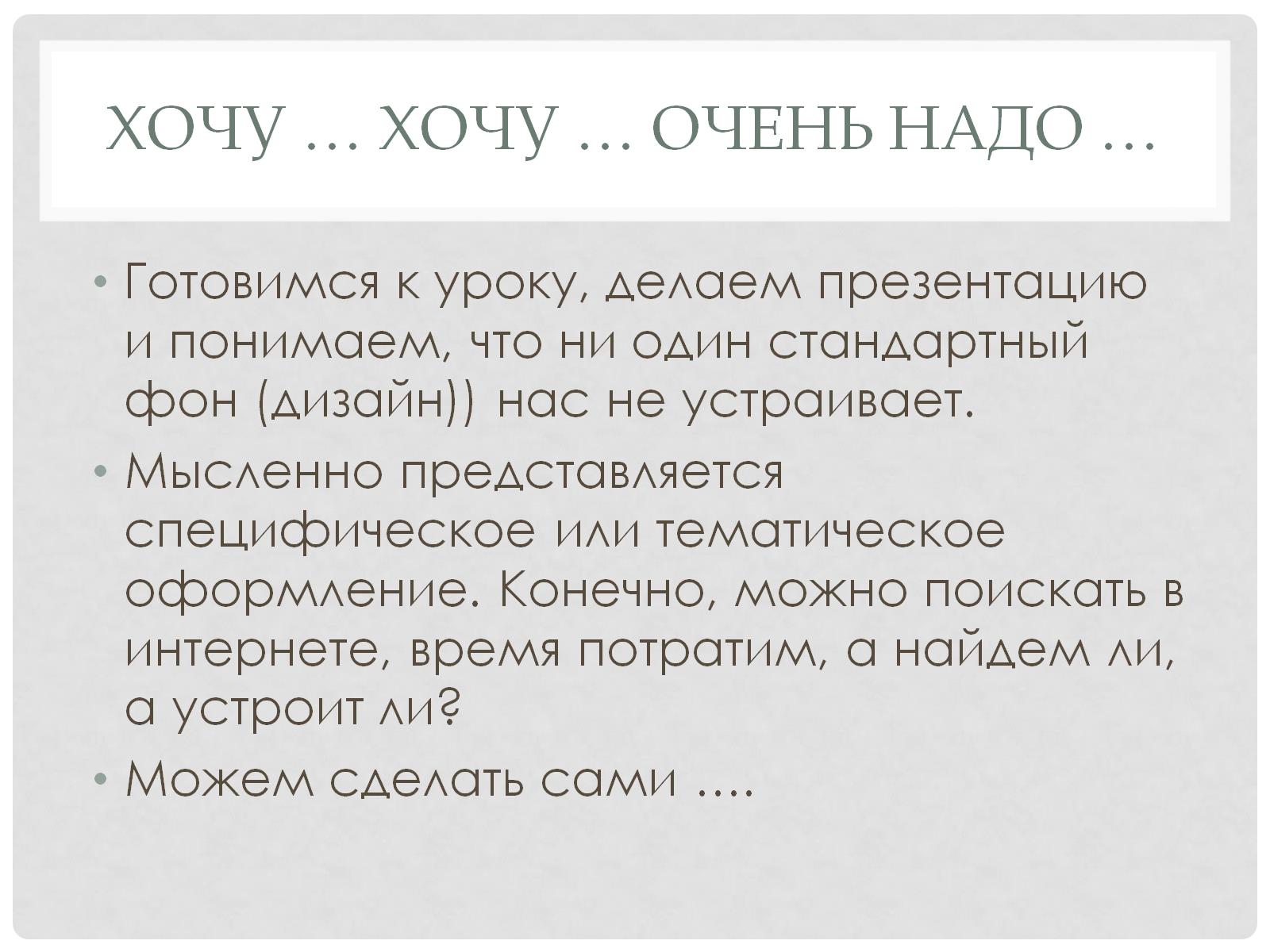 Хочу … хочу … очень надо …
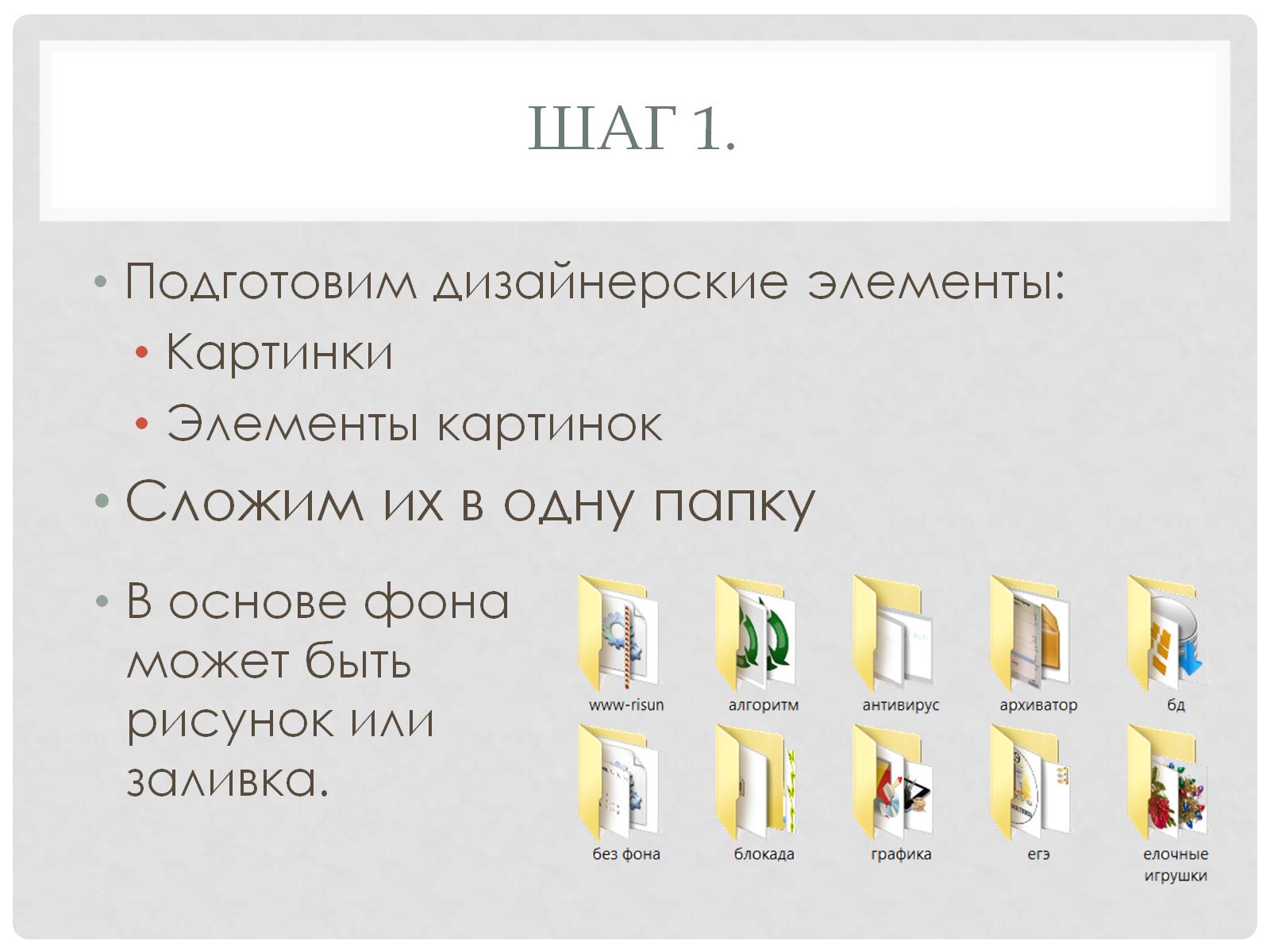 Шаг 1.
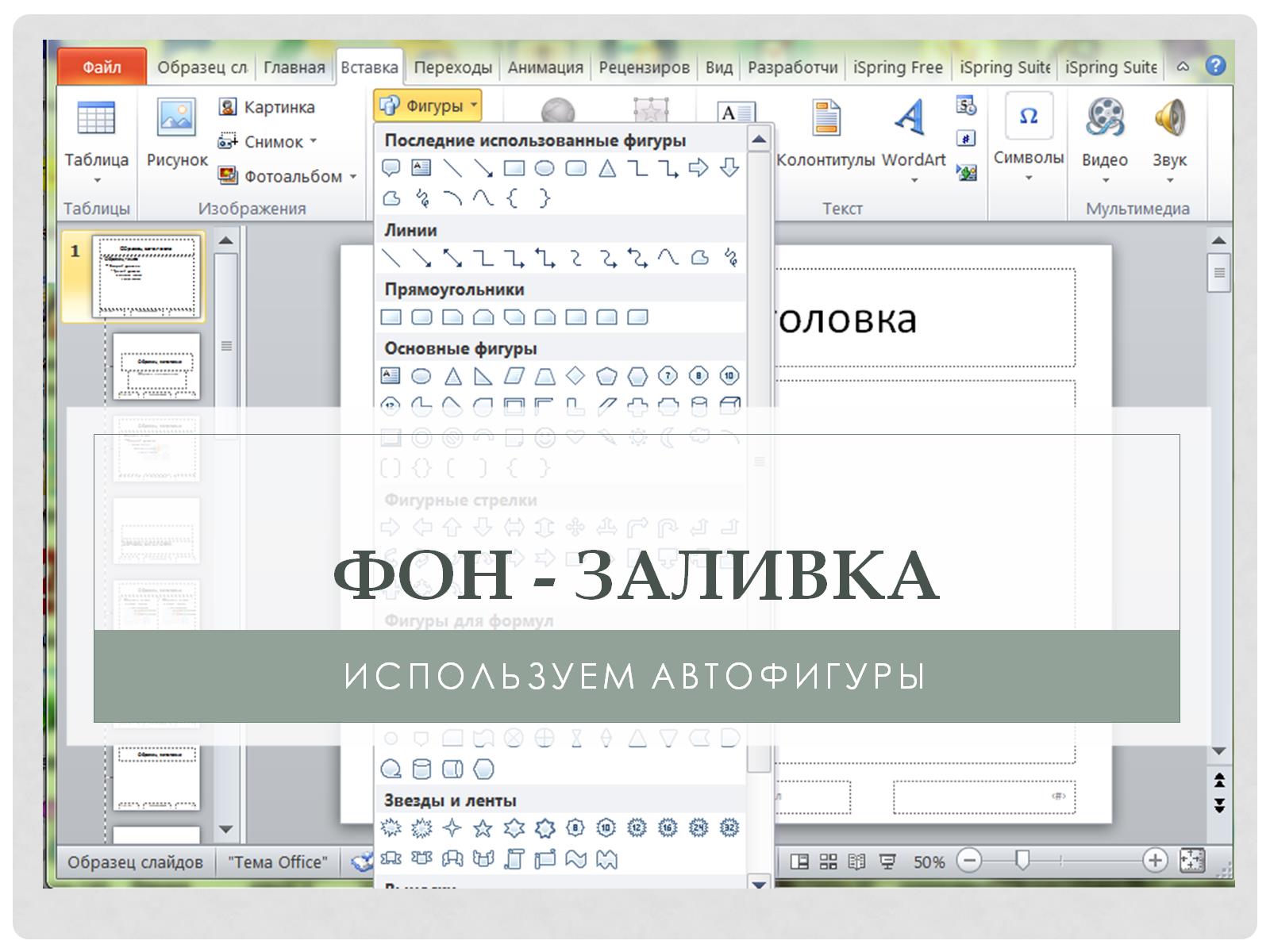 Фон - заливка
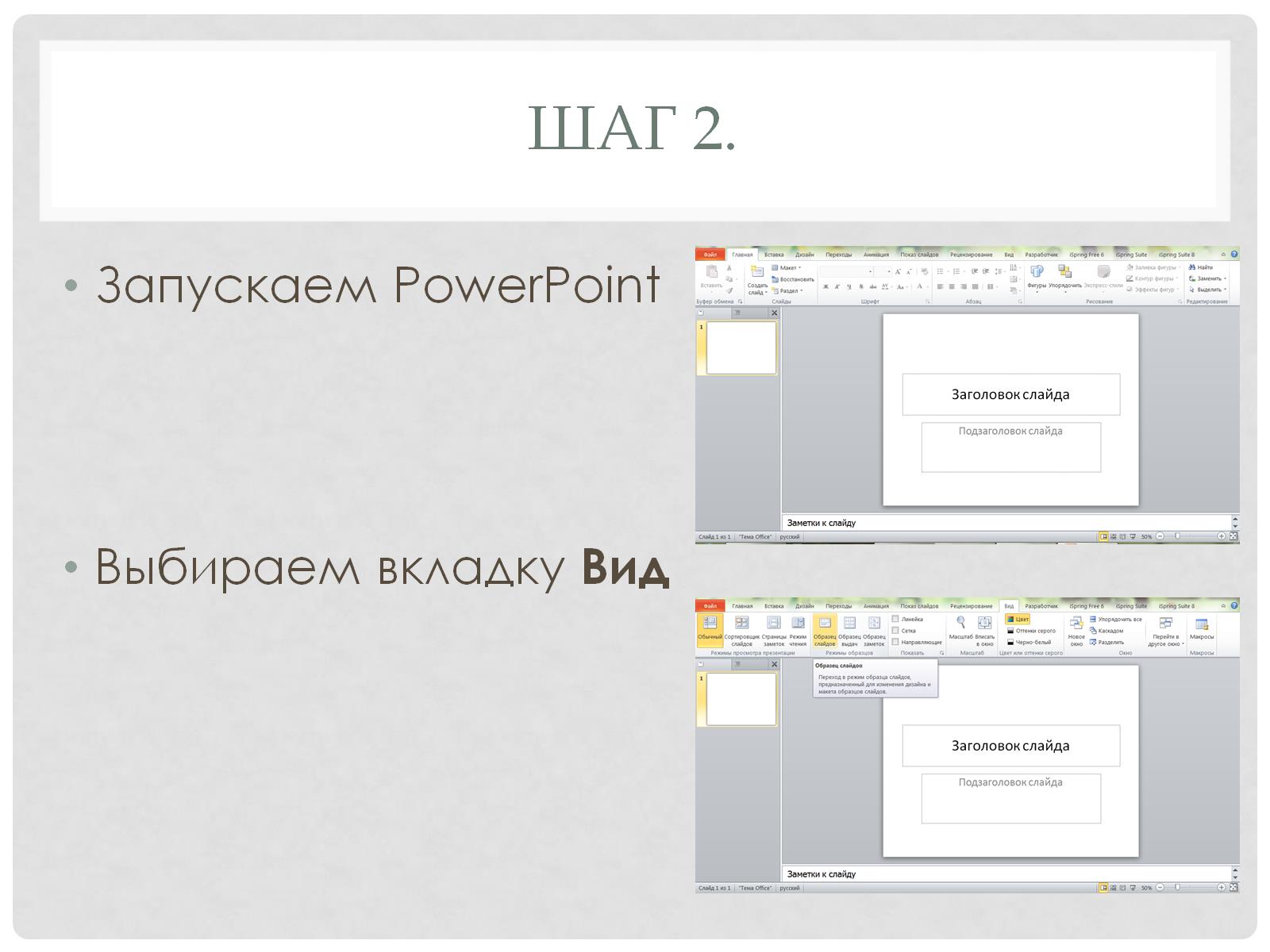 Шаг 2.
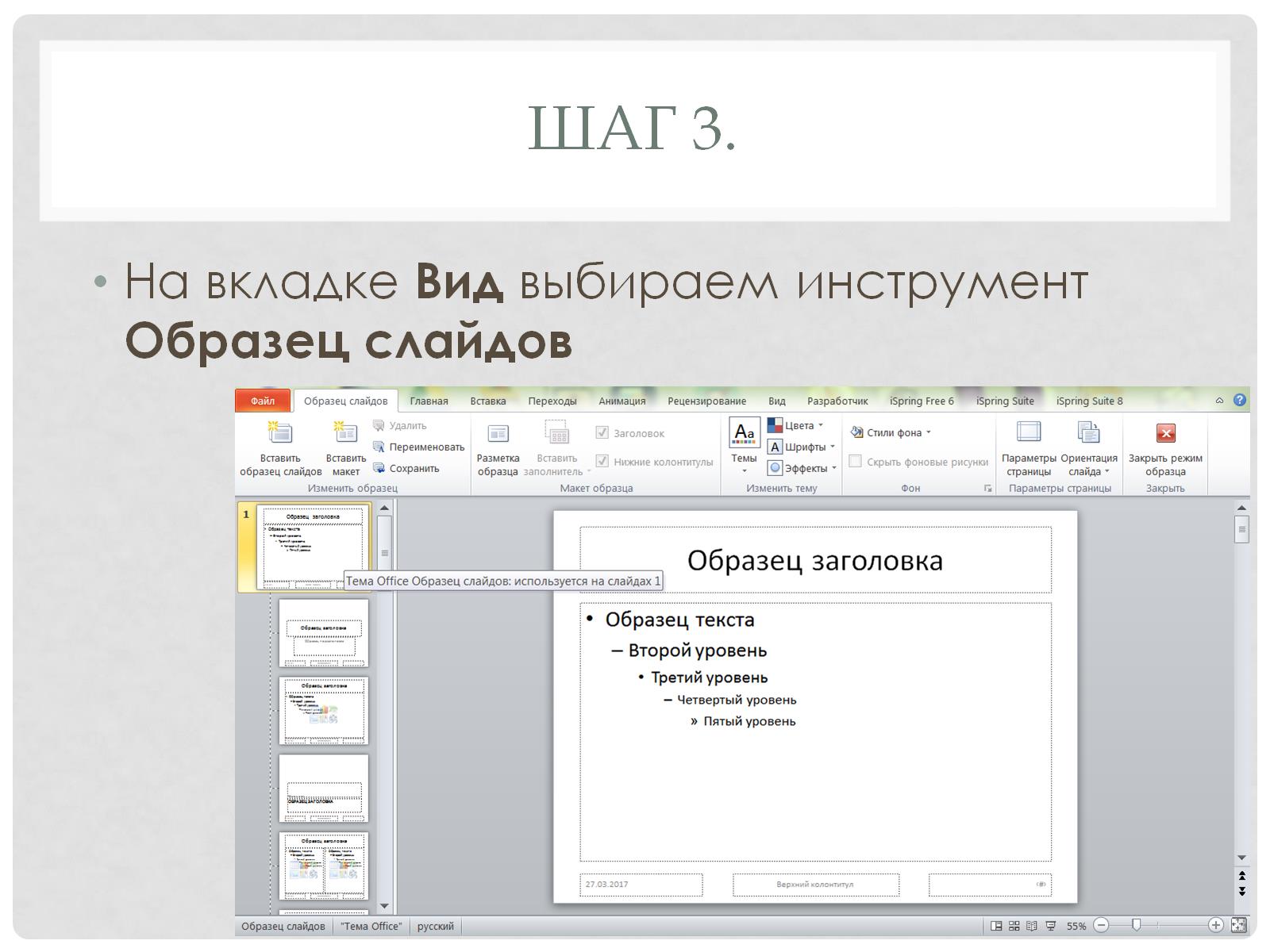 Шаг 3.
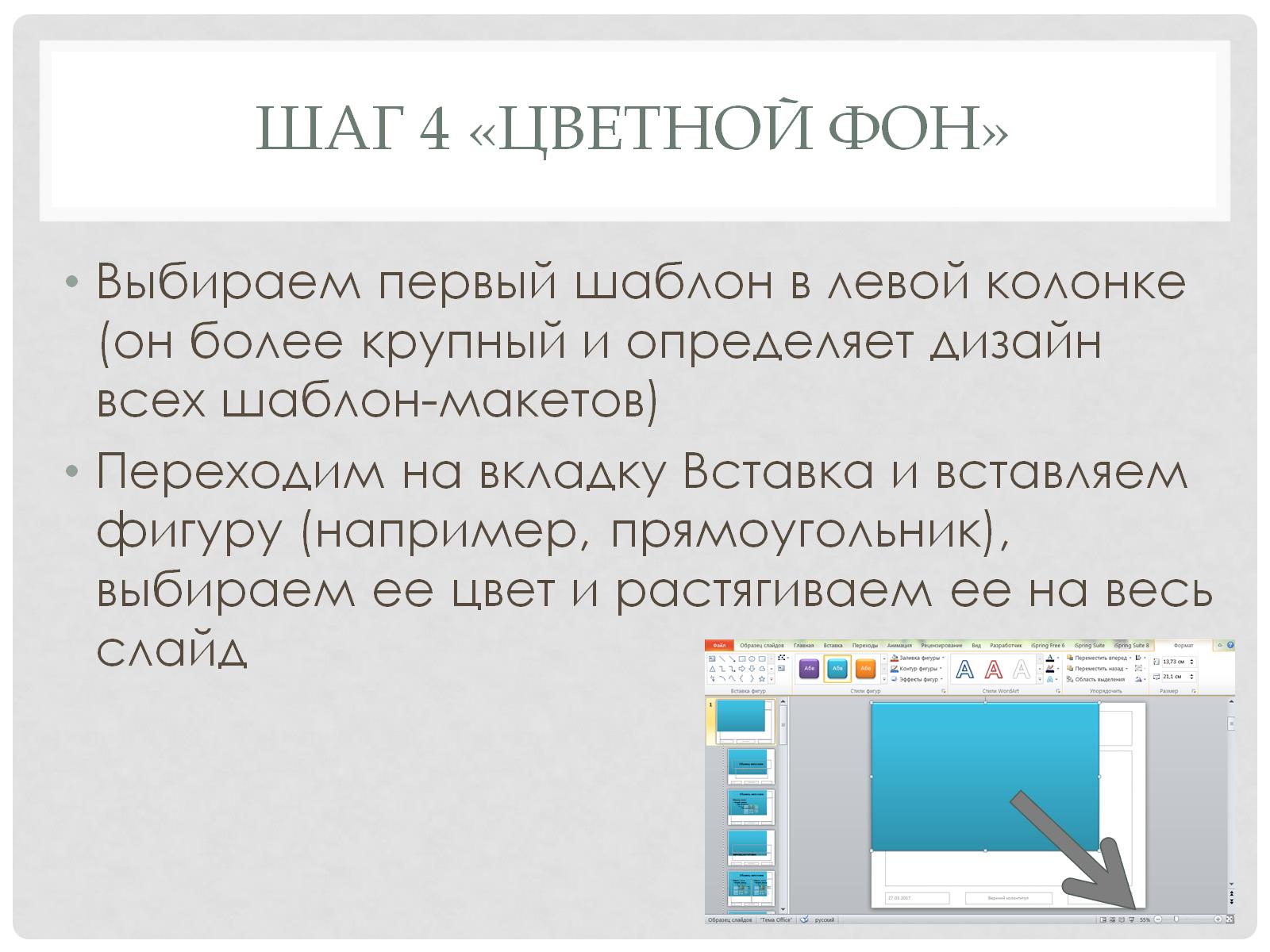 Шаг 4 «цветной фон»
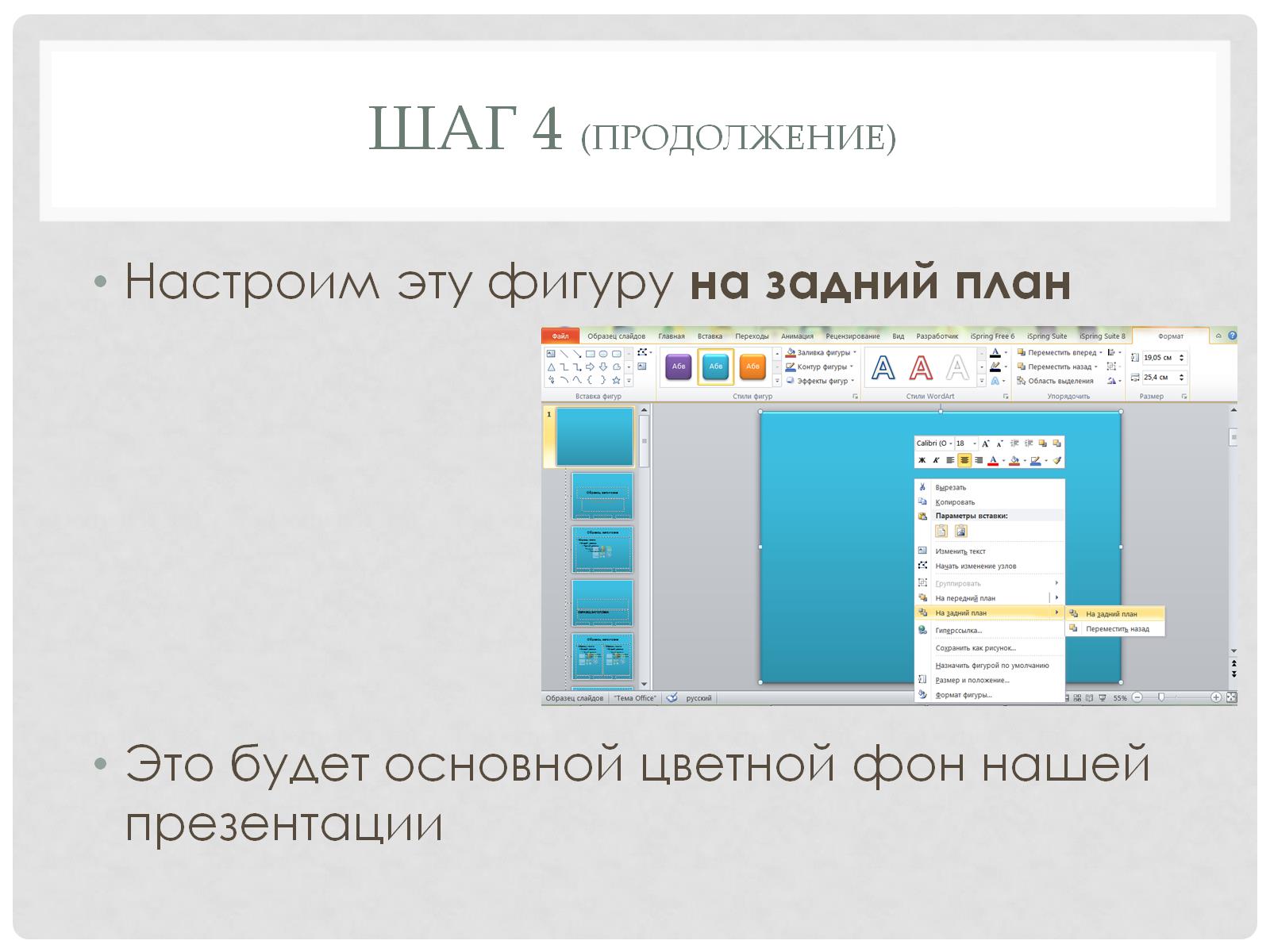 Шаг 4 (продолжение)
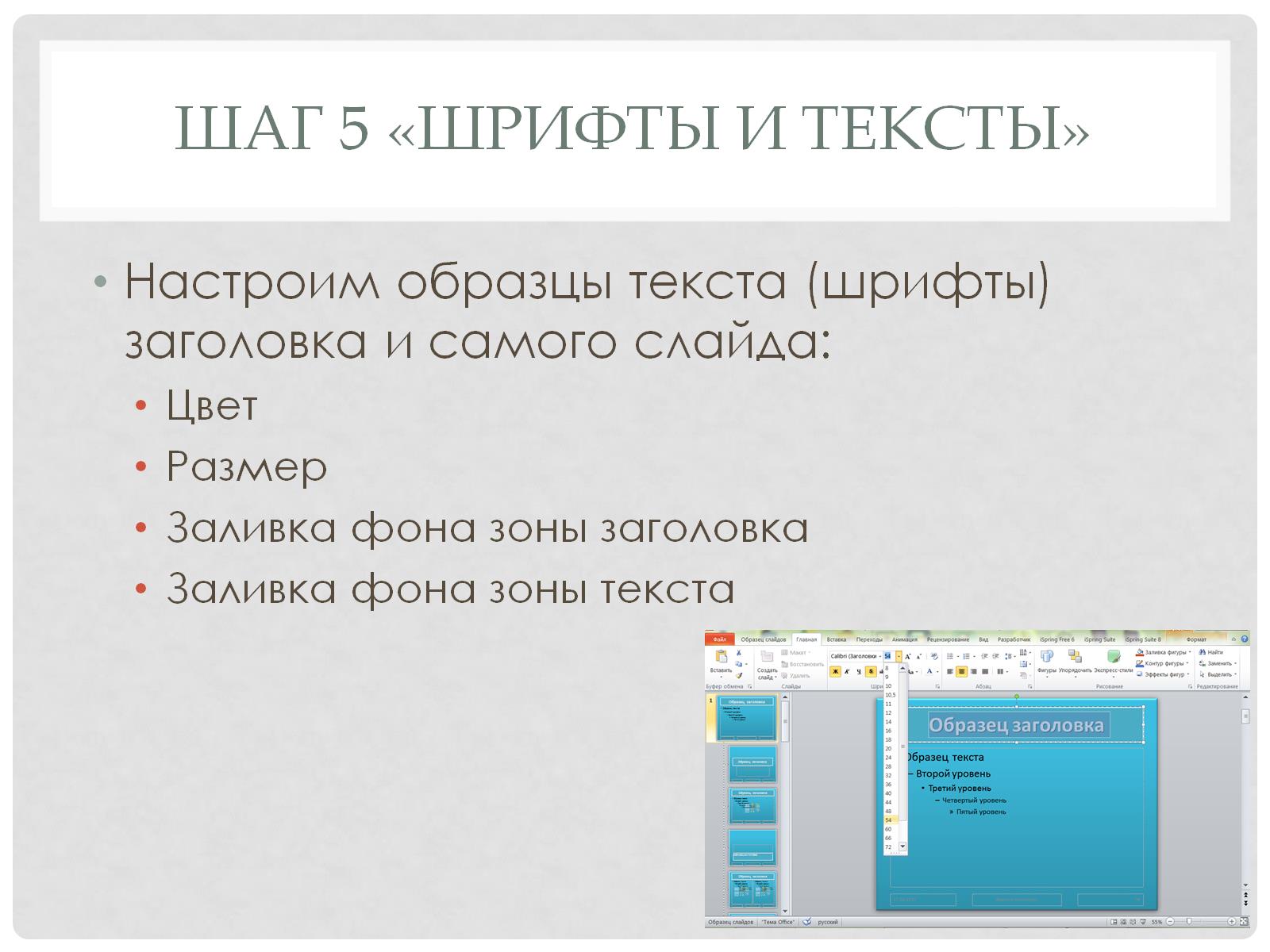 Шаг 5 «шрифты и тексты»
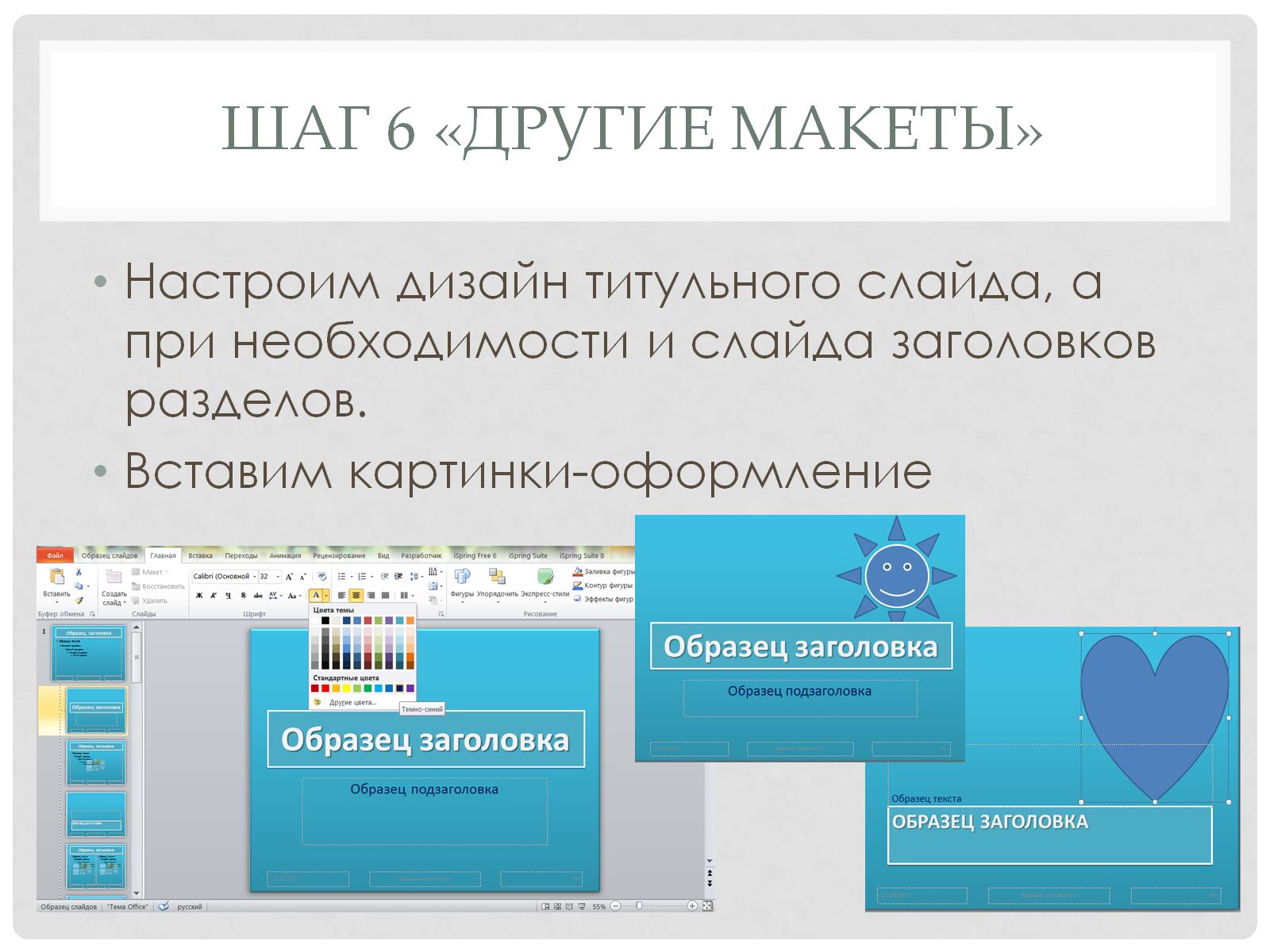 Шаг 6 «Другие макеты»
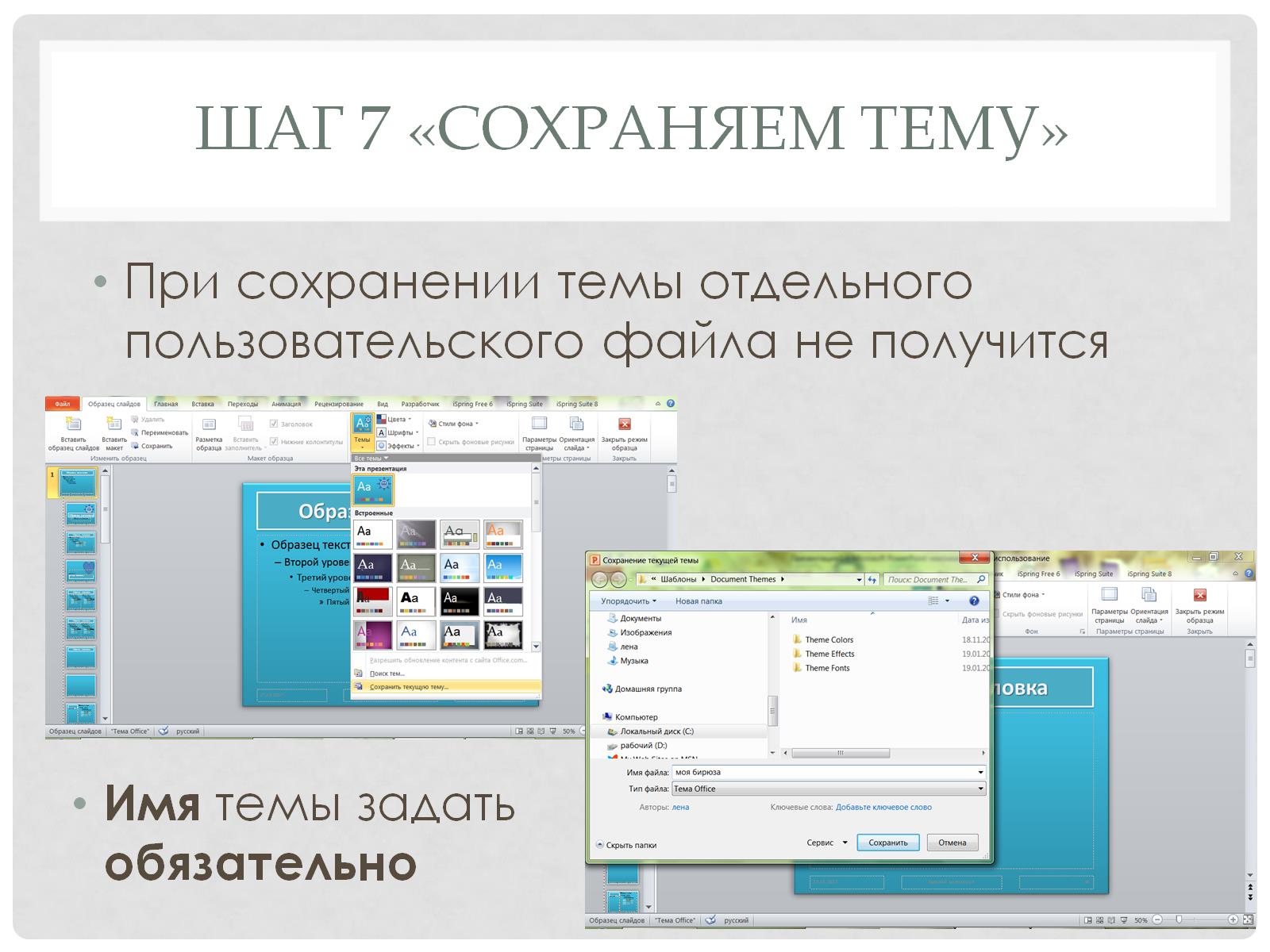 Шаг 7 «сохраняем тему»
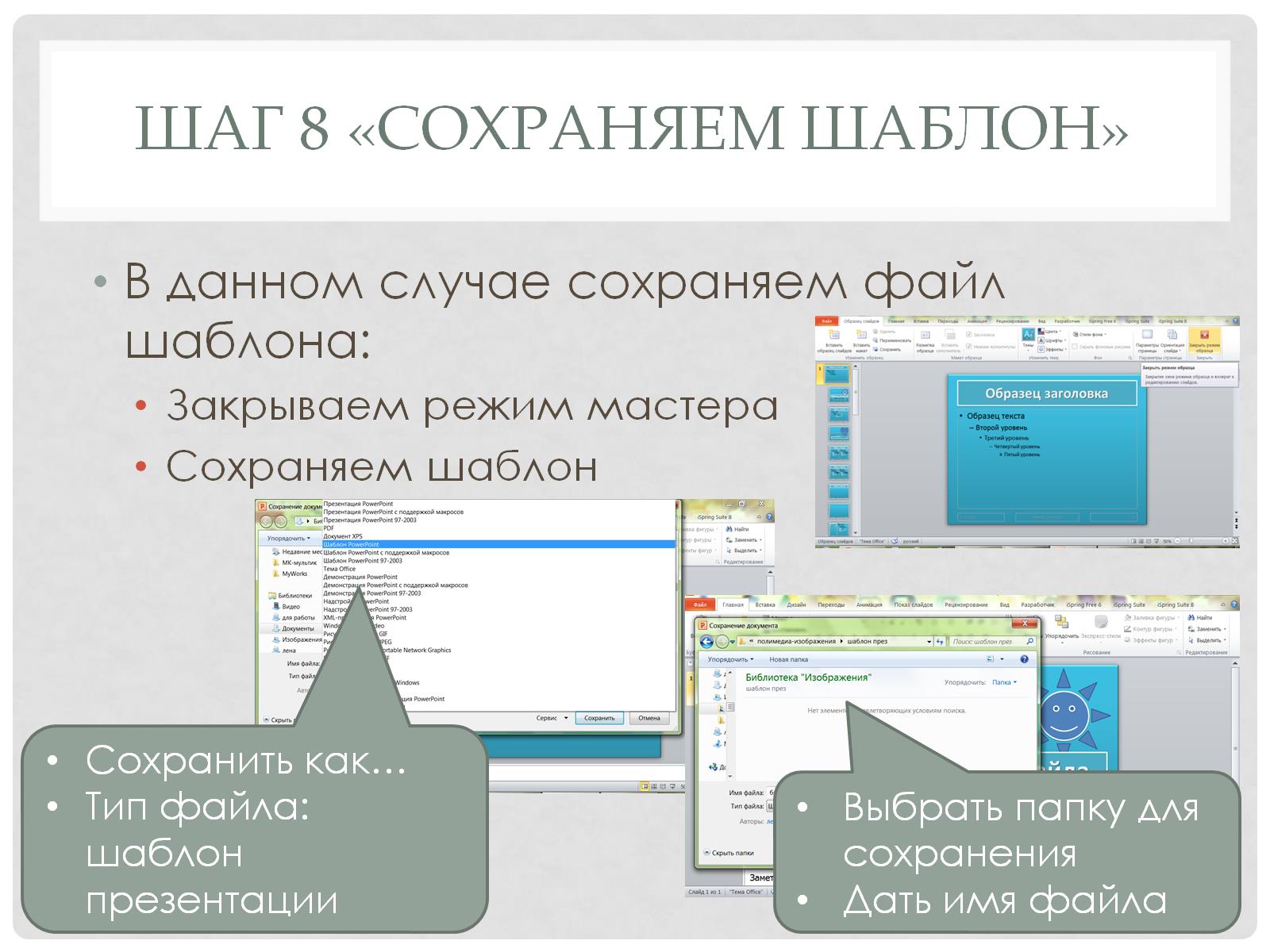 Шаг 8 «сохраняем шаблон»
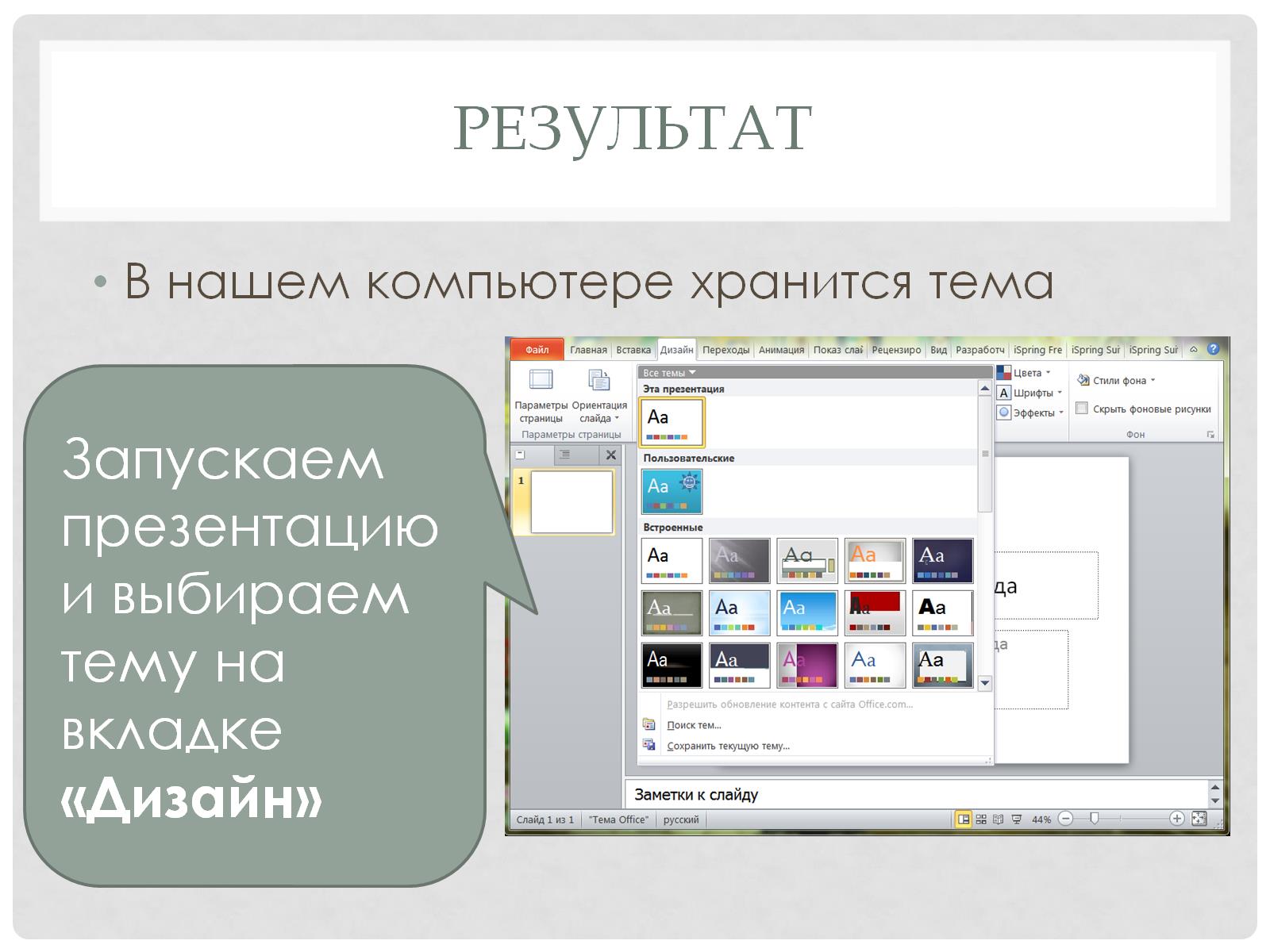 Результат
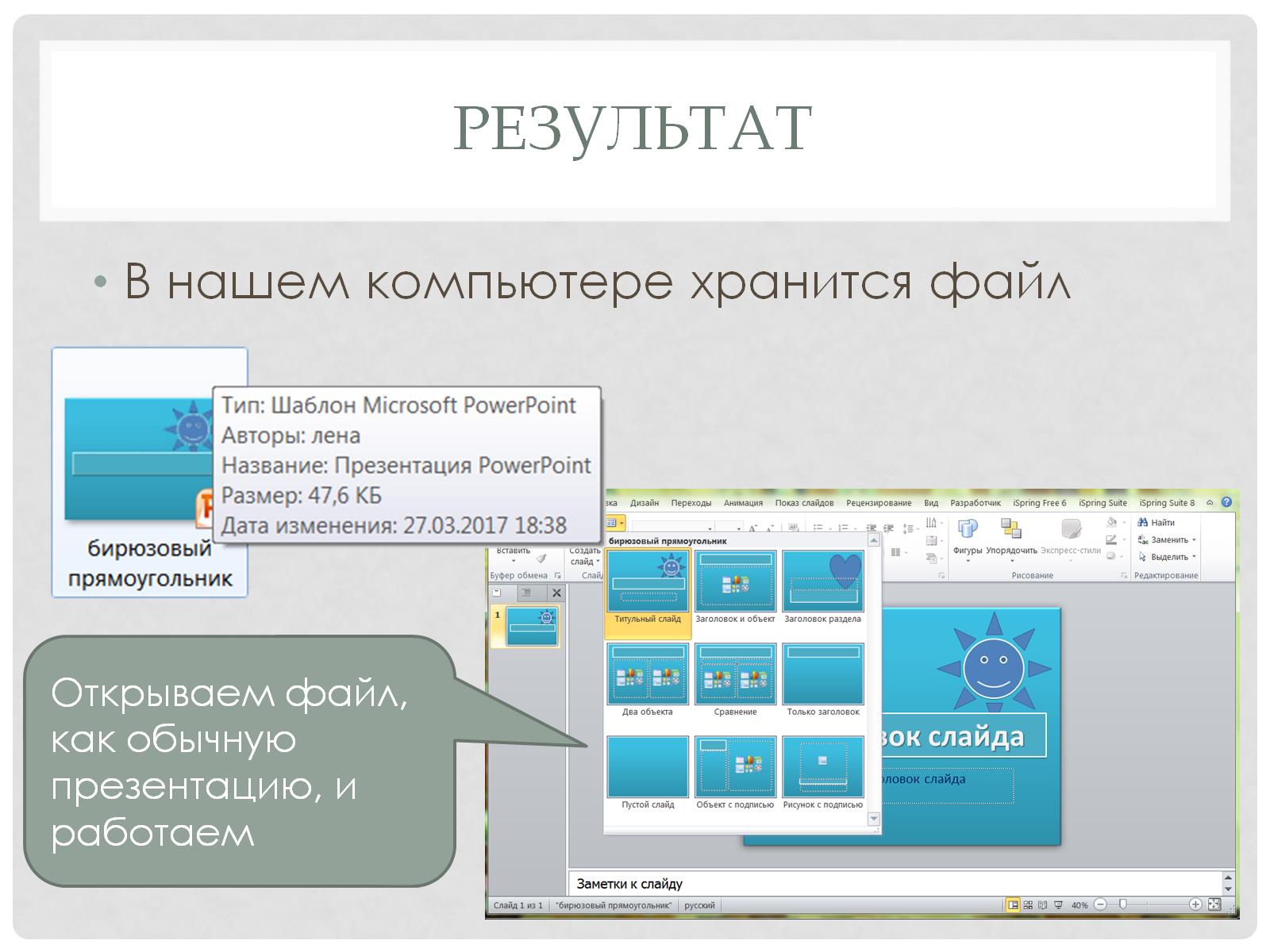 Результат
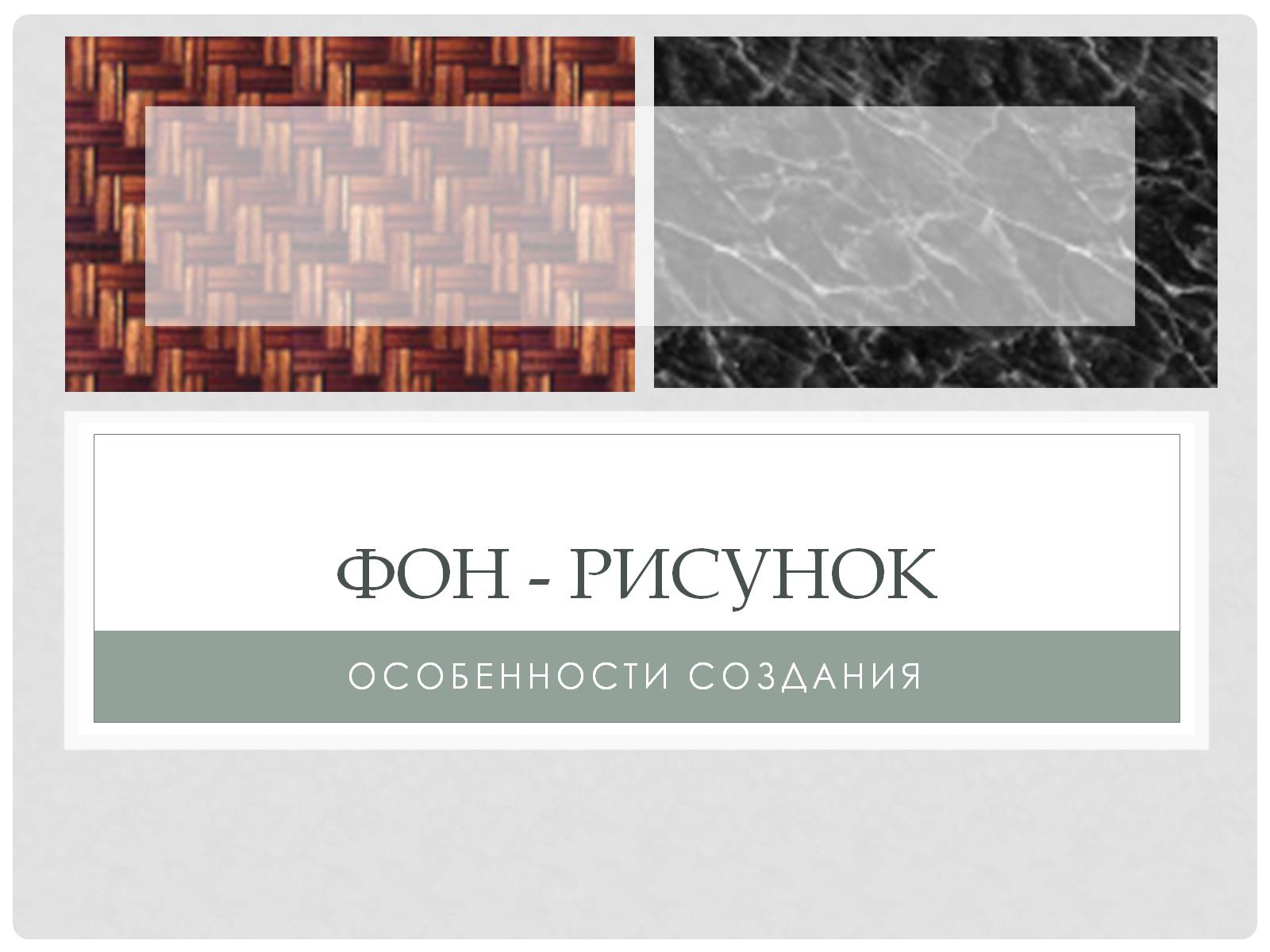 Фон - рисунок
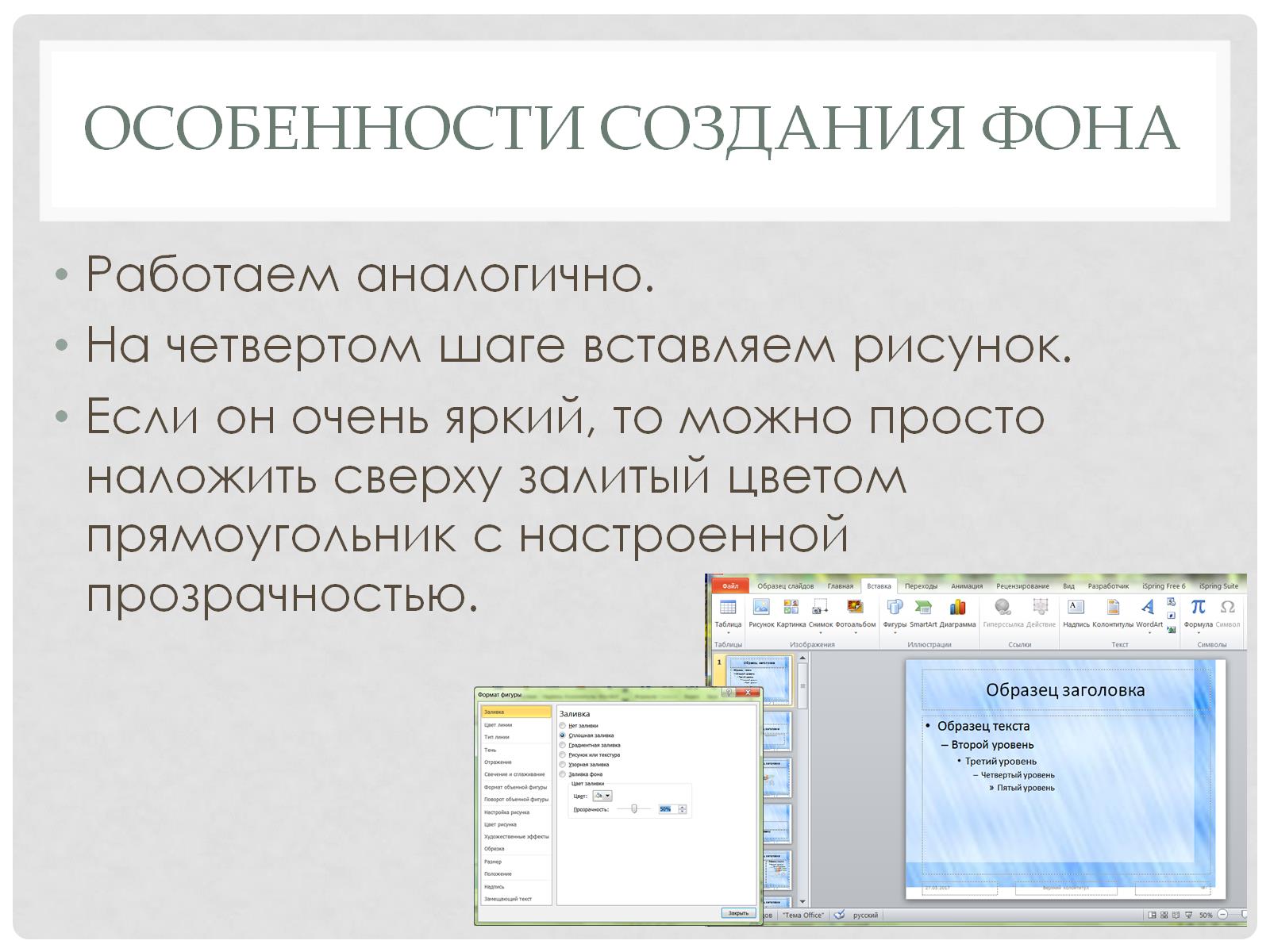 Особенности создания фона